Un apothicaire au 18ème  siècle
D’après un tableau de Pietro Longhi
1752
Jacques Gravé
Président S.P.P.
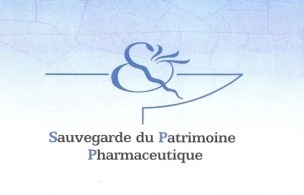 Congrès ISHP Vienna 2009
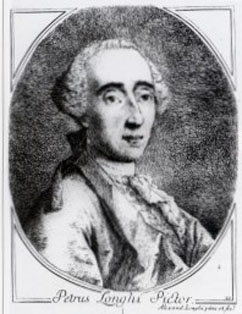 1701-1785
Congrès ISHP Vienna 2009
Congrès ISHP Vienna 2009
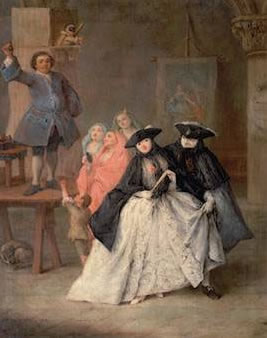 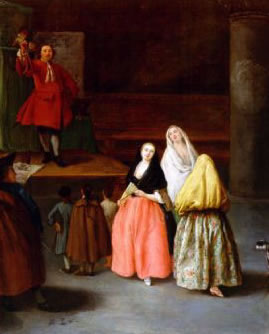 Congrès ISHP Vienna 2009
Congrès ISHP Vienna 2009
Congrès ISHP Vienna 2009
Congrès ISHP Vienna 2009
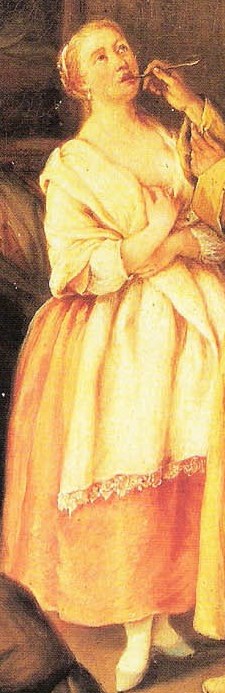 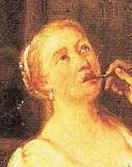 Congrès ISHP Vienna 2009
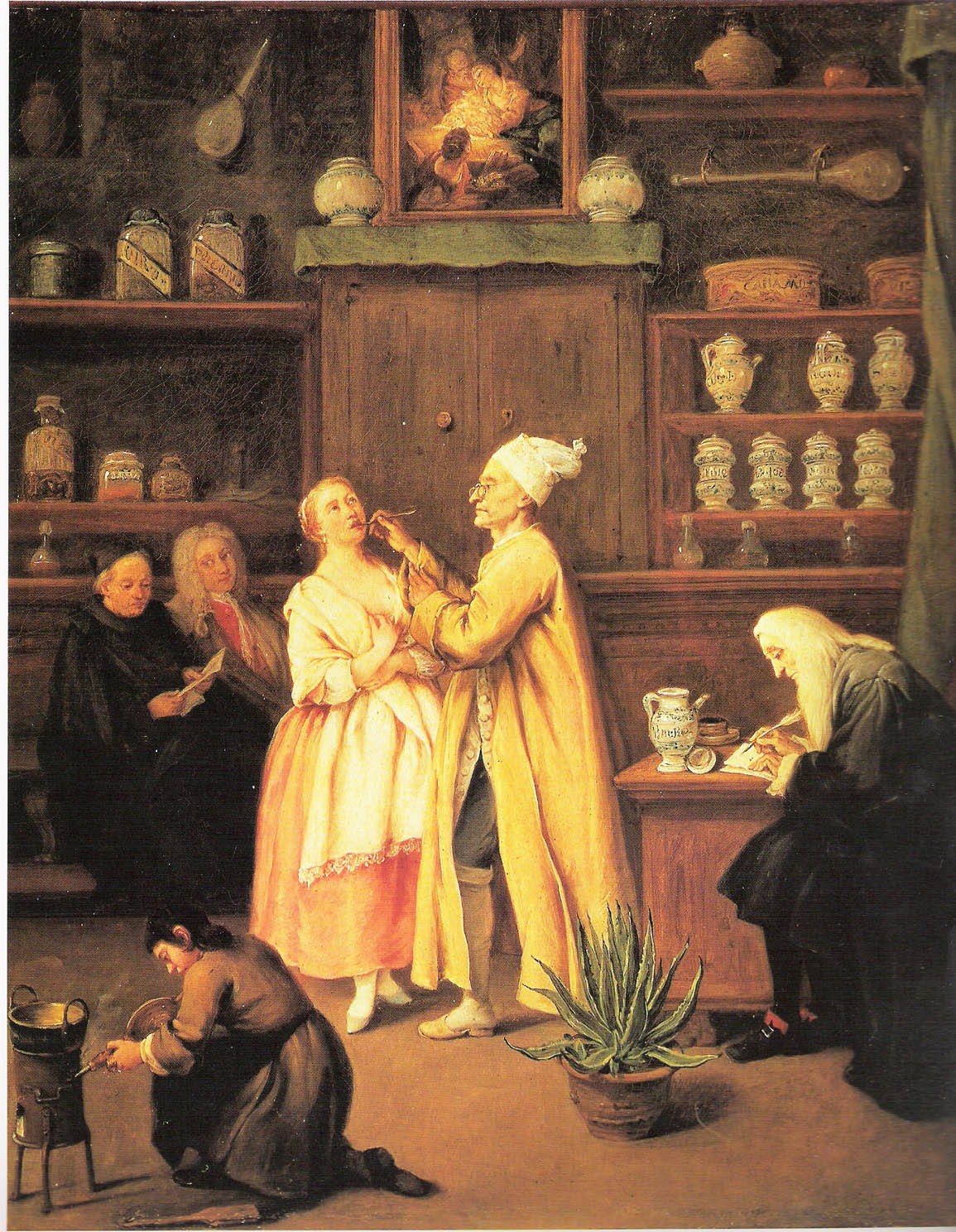 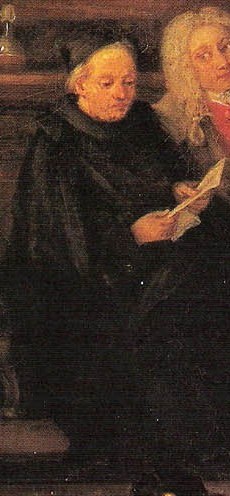 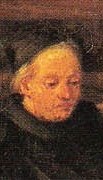 Congrès ISHP Vienna 2009
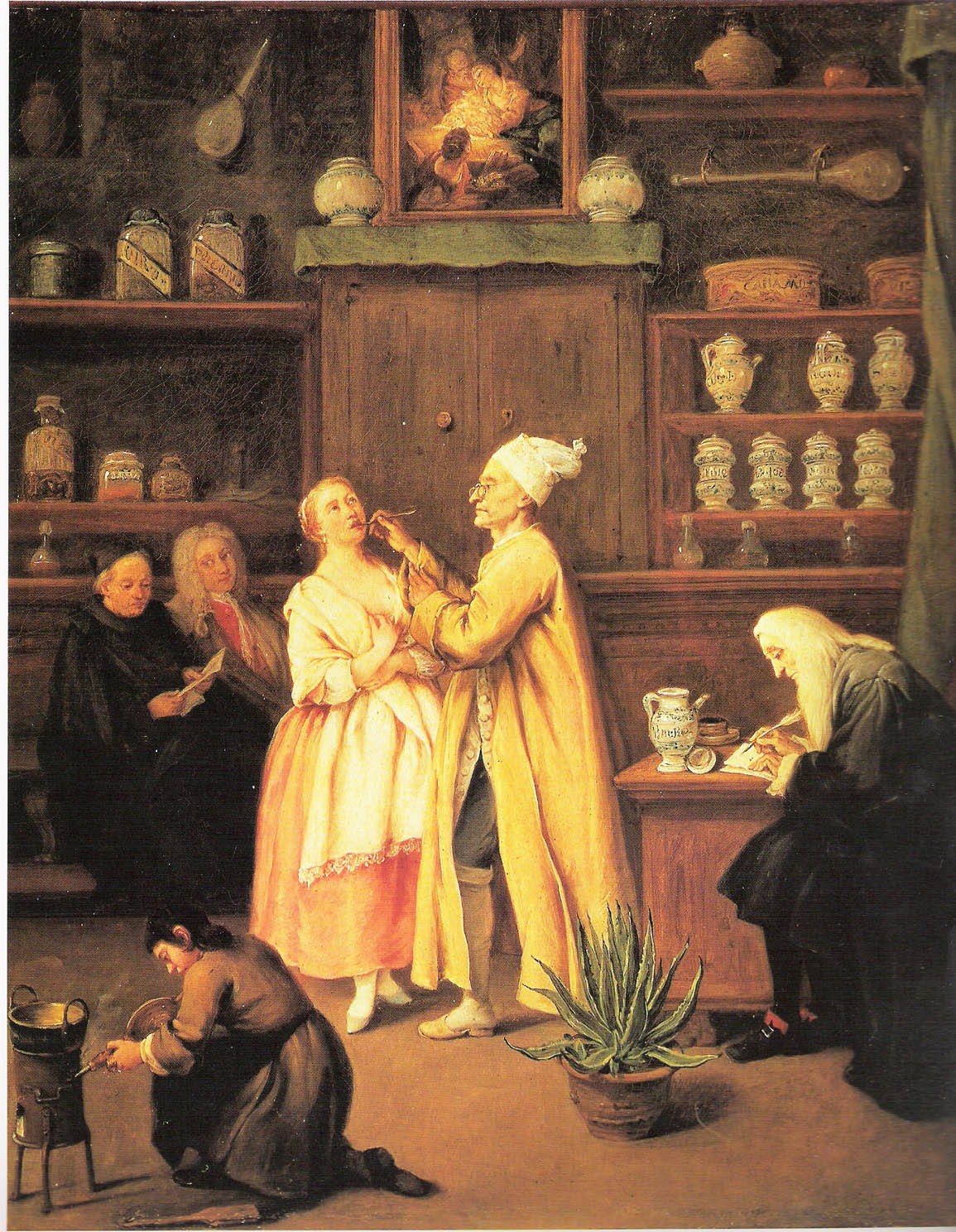 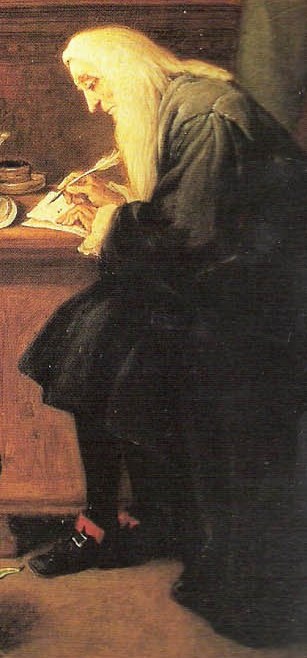 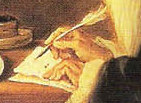 Congrès ISHP Vienna 2009
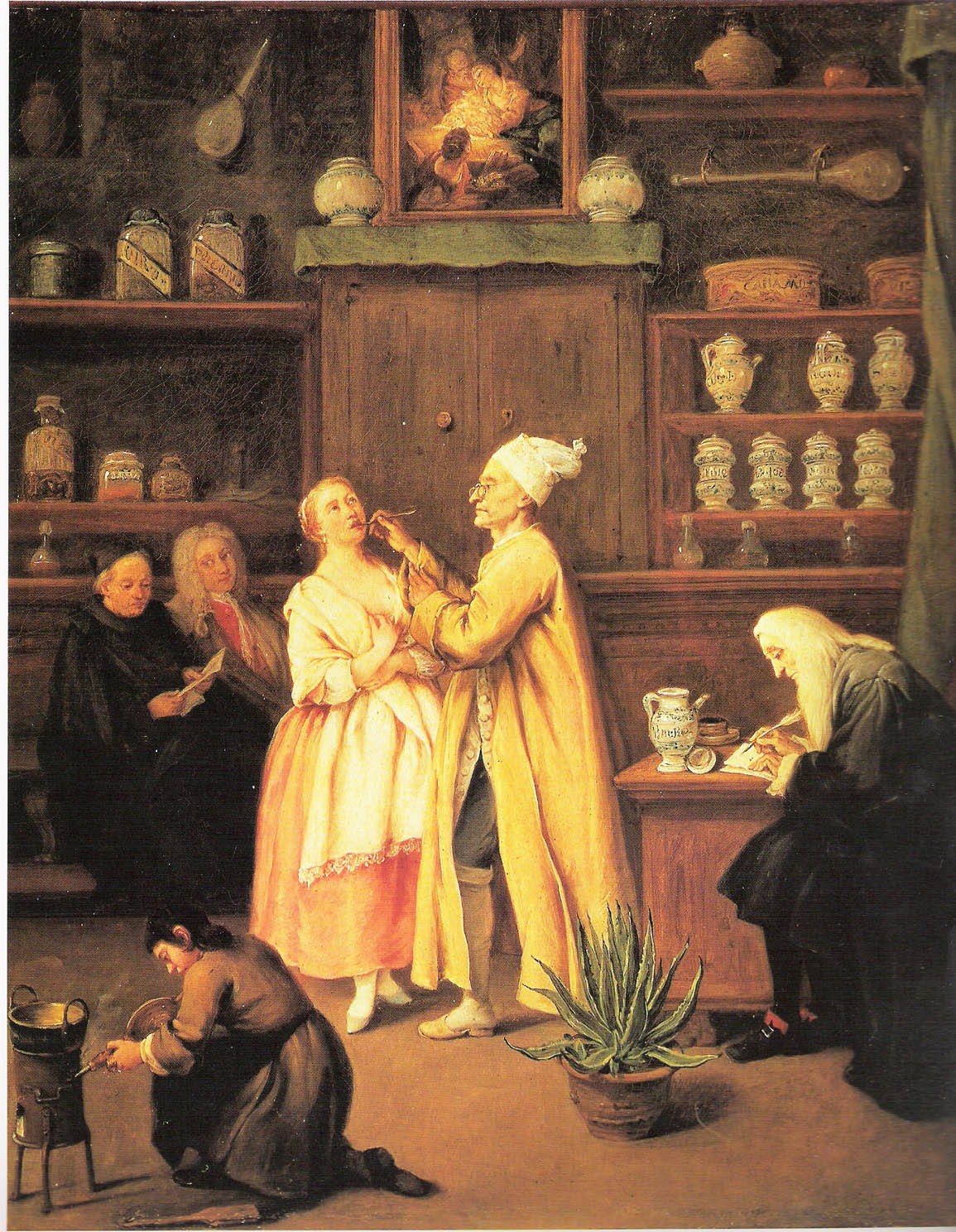 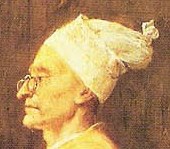 Congrès ISHP Vienna 2009
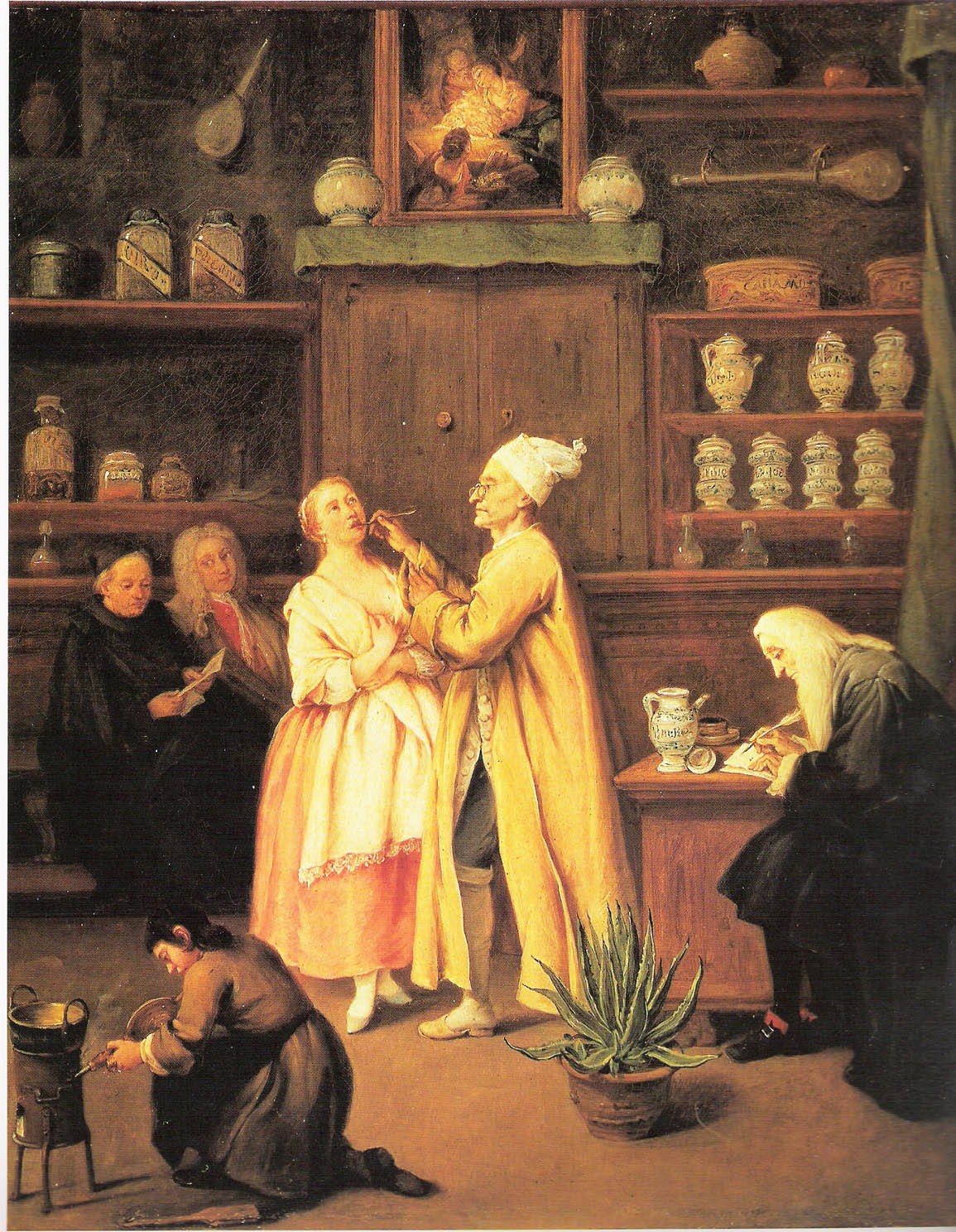 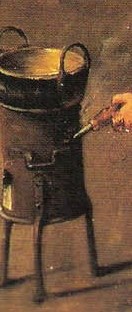 Congrès ISHP Vienna 2009
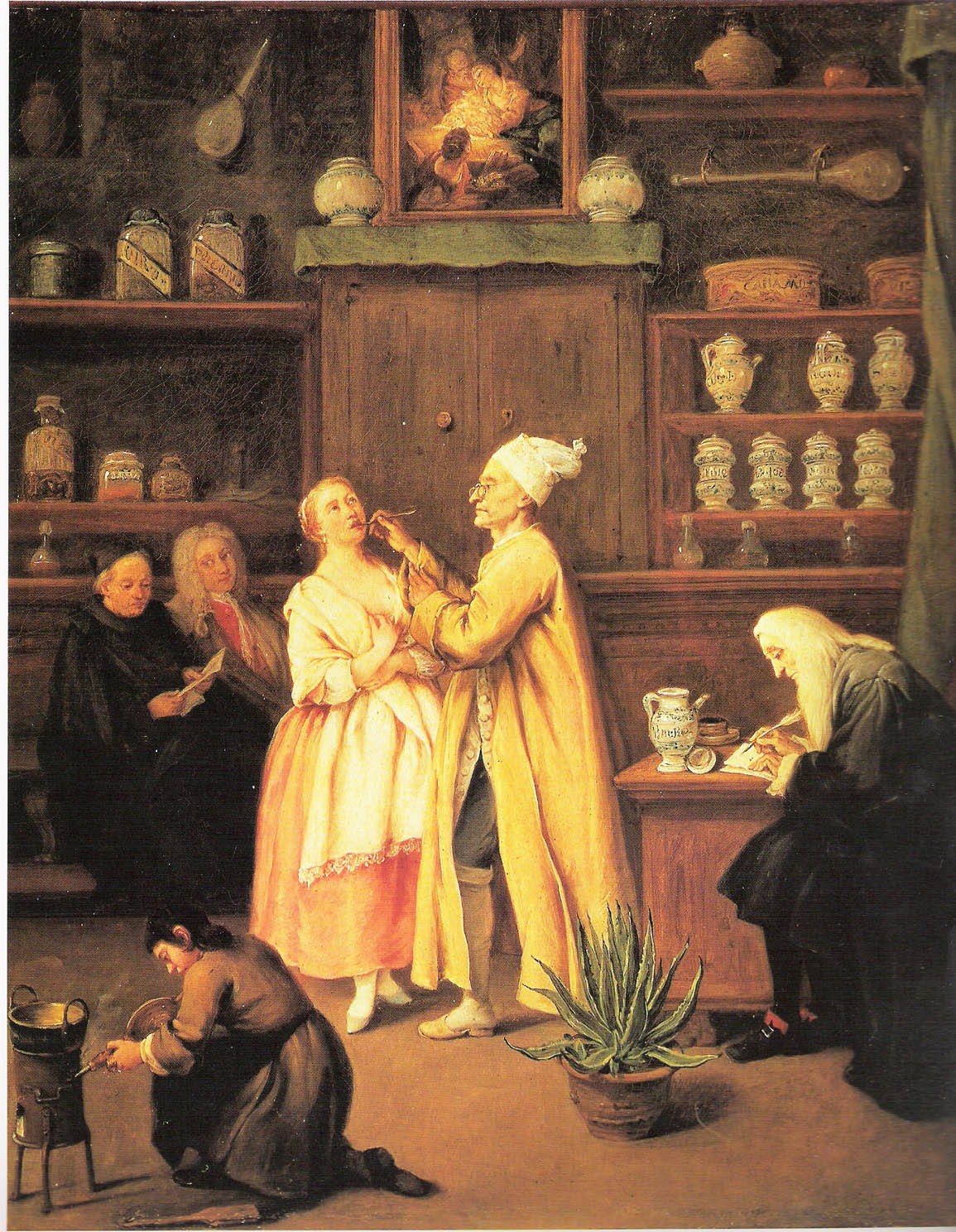 Congrès ISHP Vienna 2009
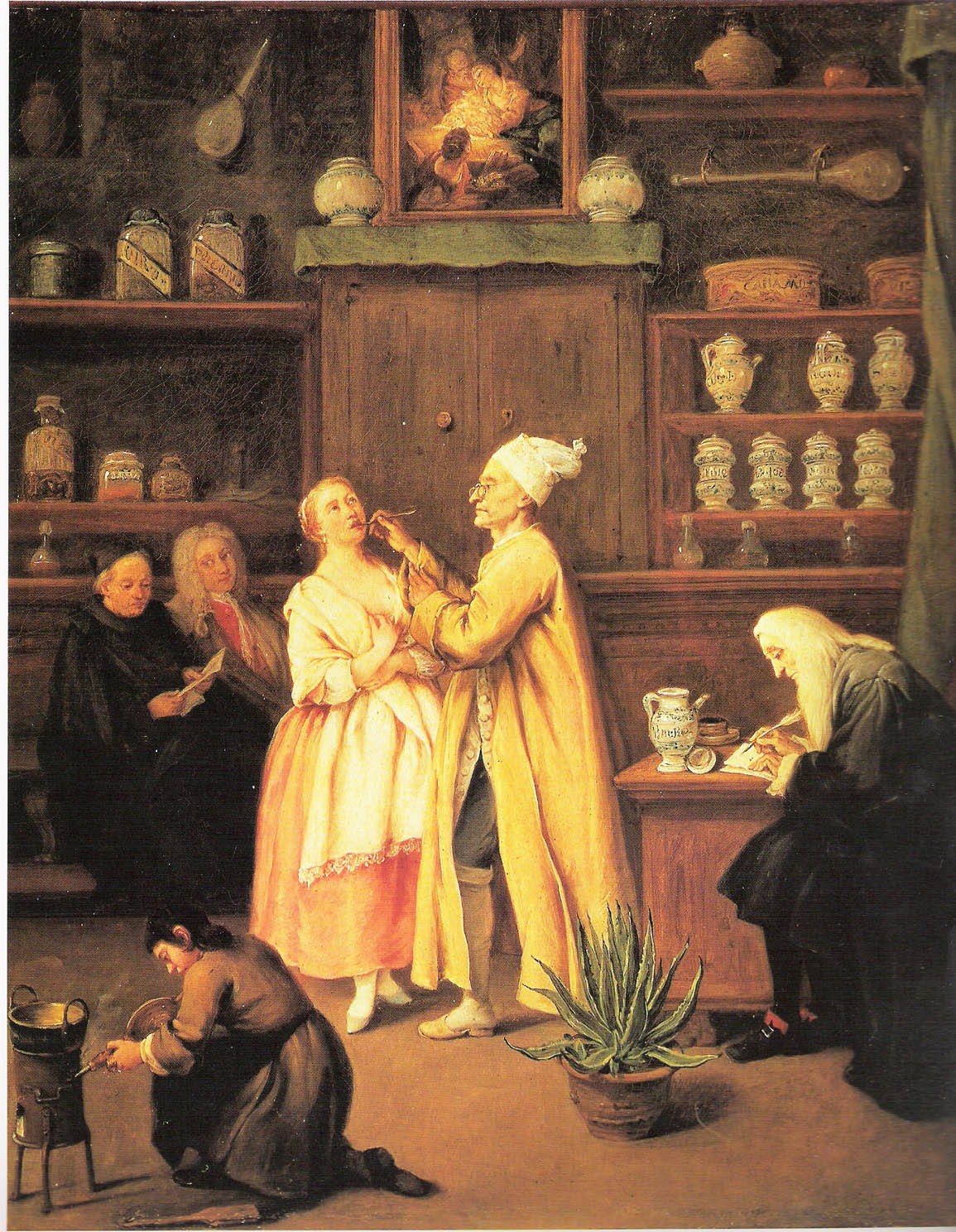 Congrès ISHP Vienna 2009
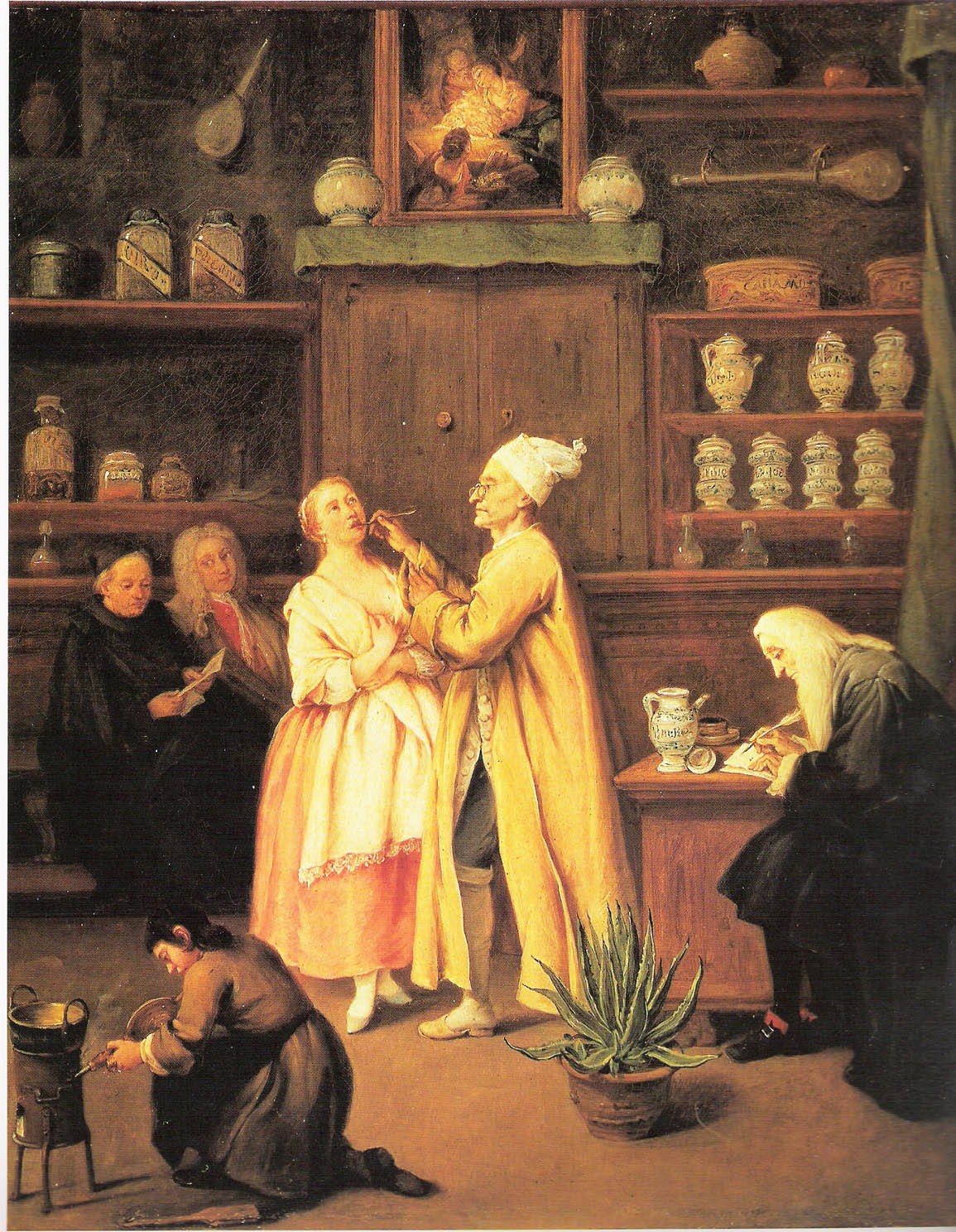 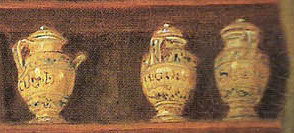 Congrès ISHP Vienna 2009
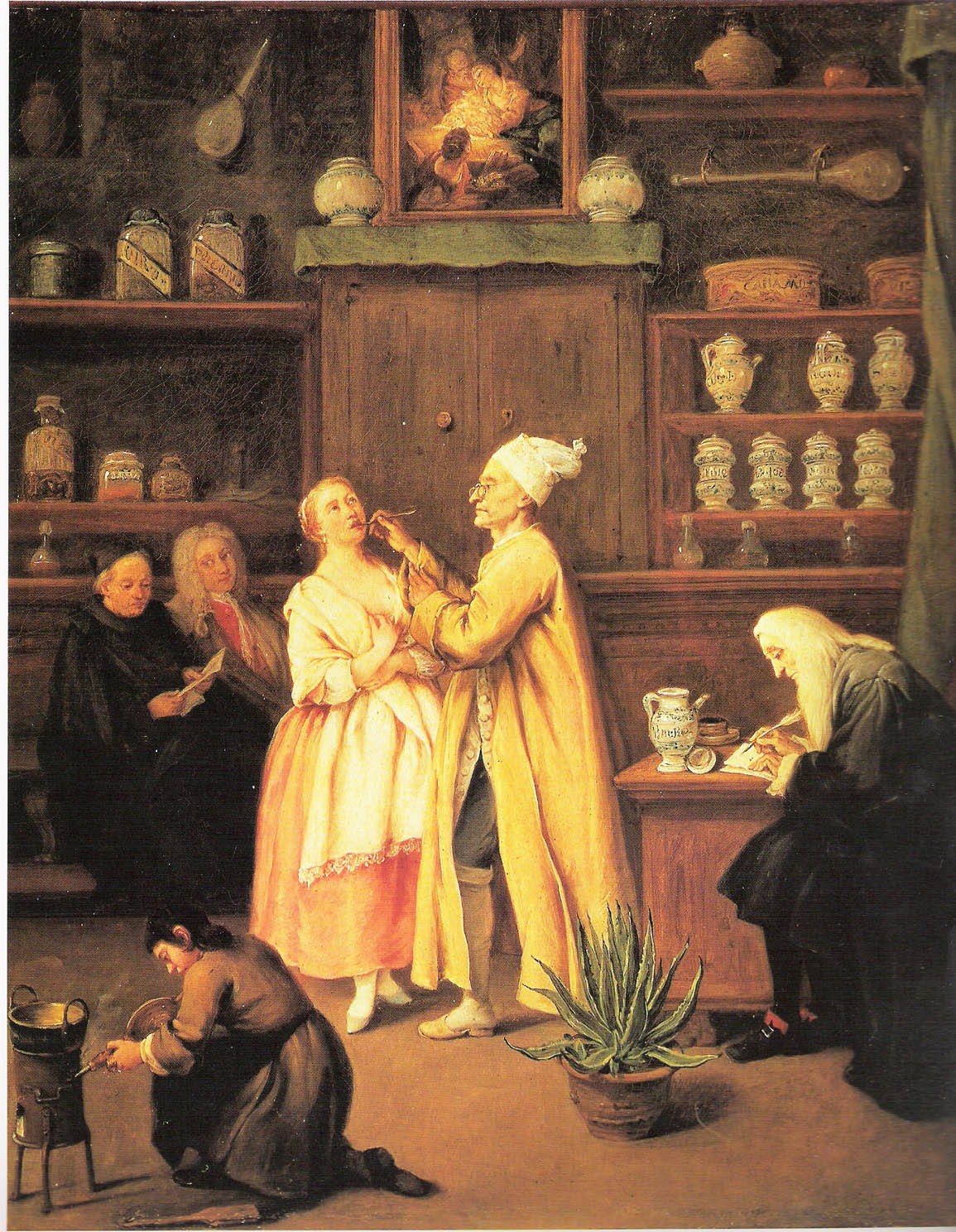 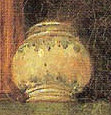 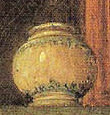 Congrès ISHP Vienna 2009
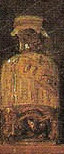 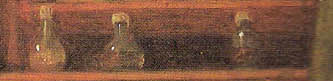 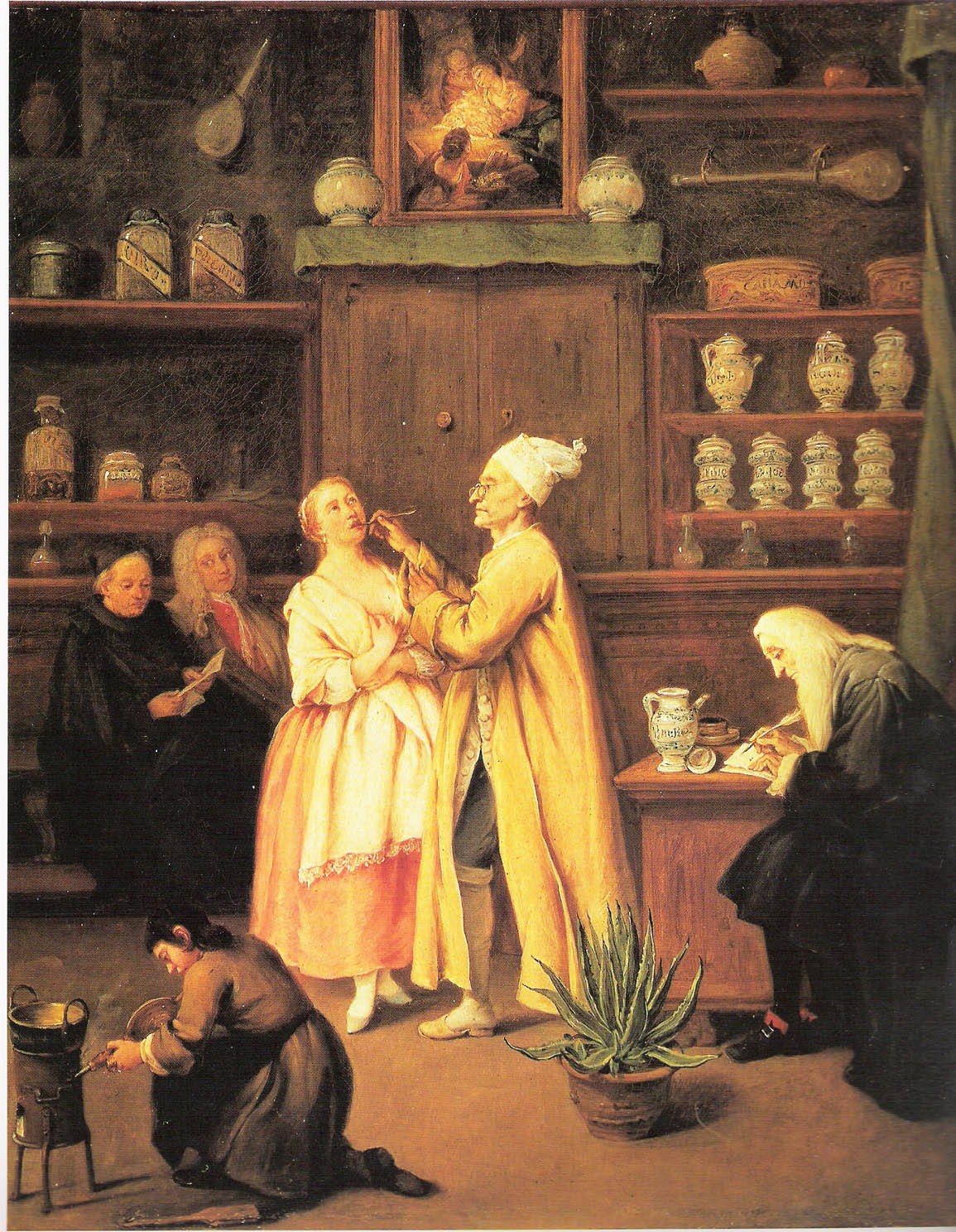 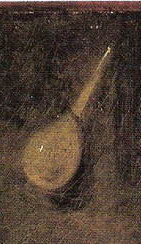 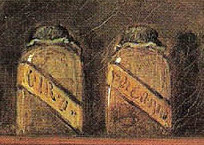 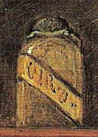 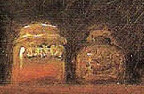 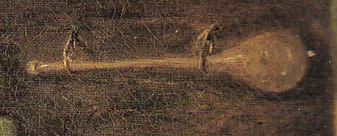 Congrès ISHP Vienna 2009
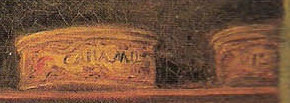 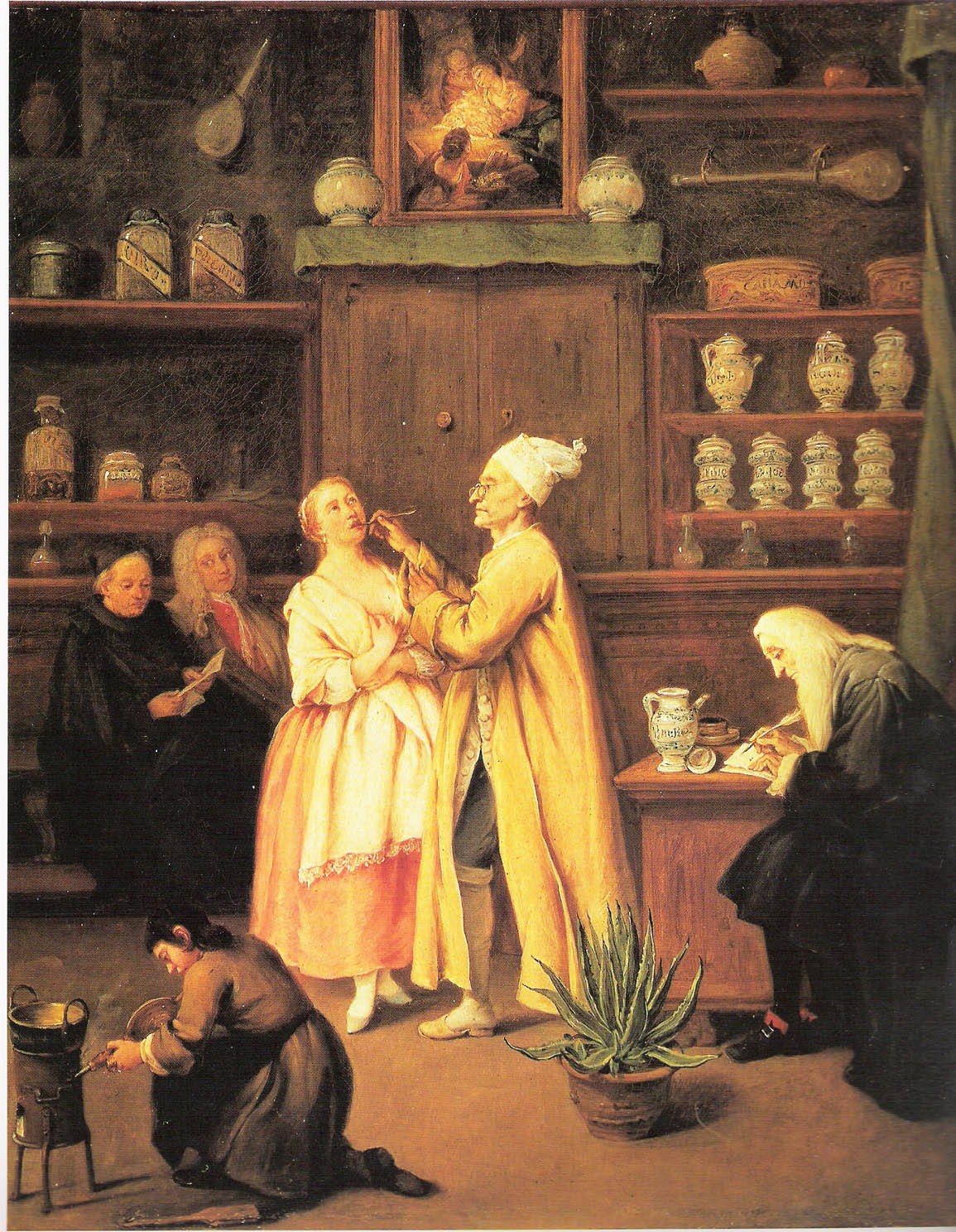 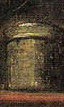 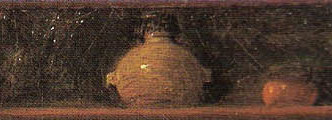 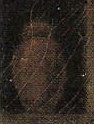 Congrès ISHP Vienna 2009
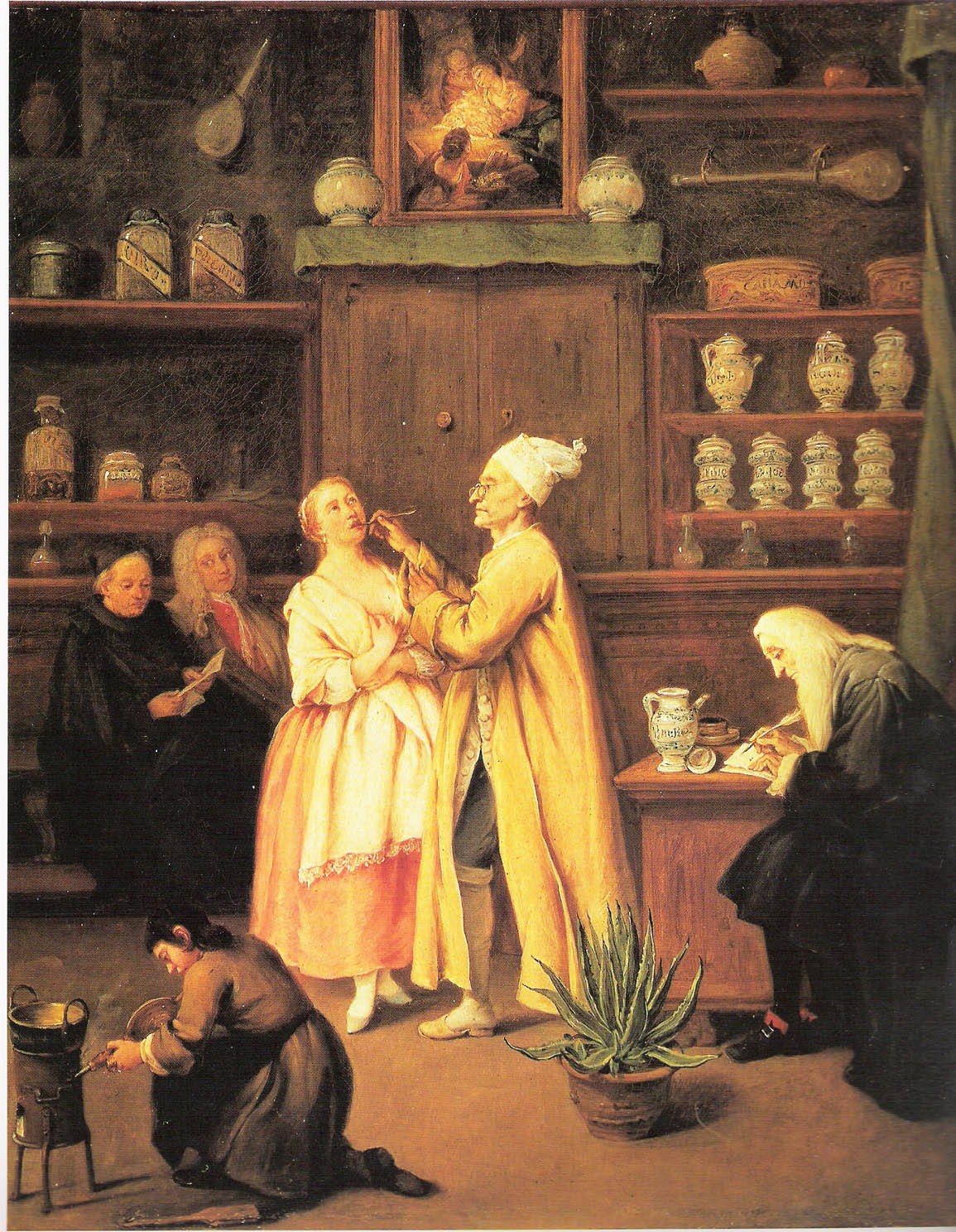 Congrès ISHP Vienna 2009
Congrès ISHP Vienna 2009
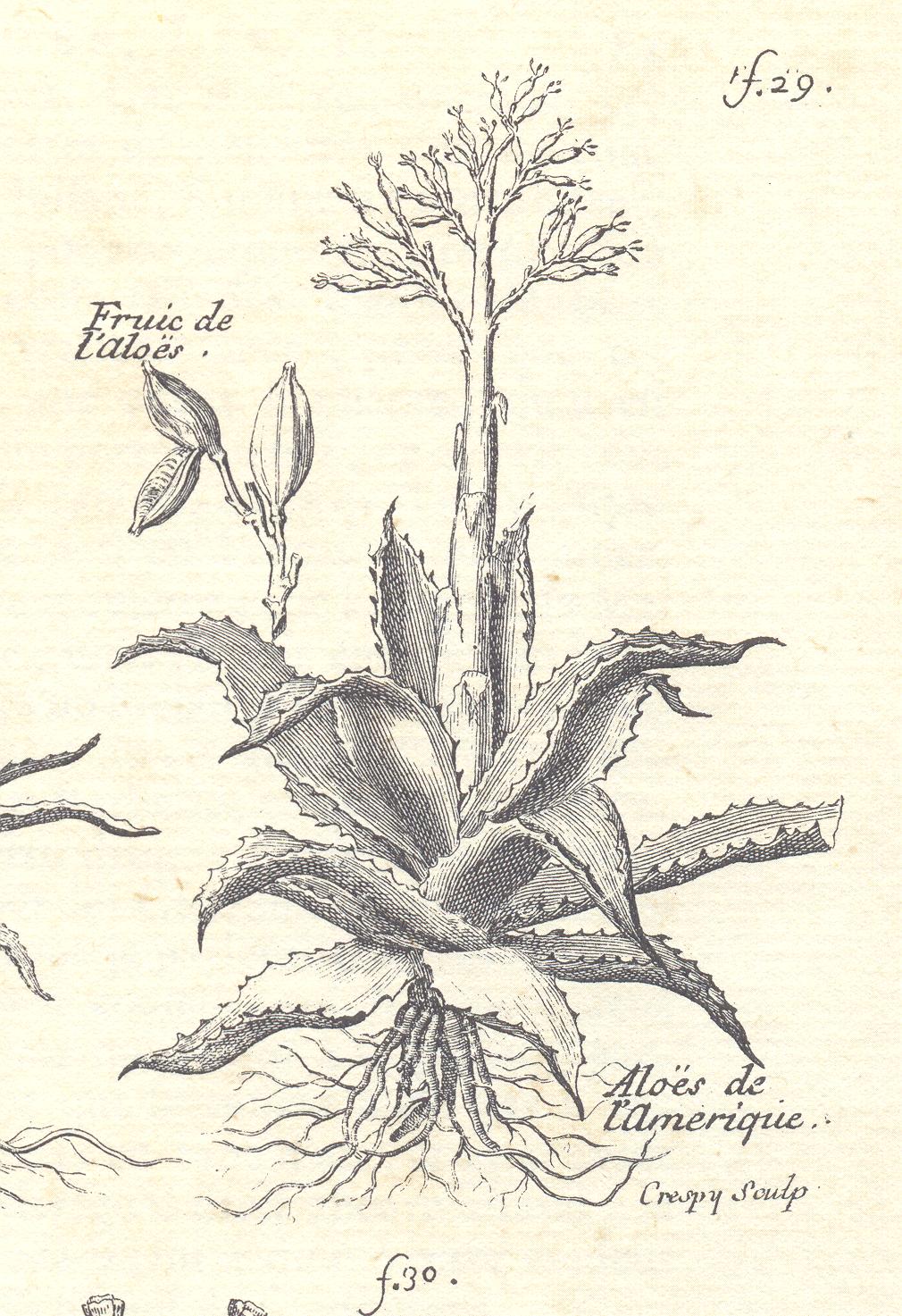 Congrès ISHP Vienna 2009
Traité universel des Drogues simples Nicolas LEMERY (MDCCXXVII)
« Il est fort purgatif, il raréfie le sang, il excite les mois aux femmes et les hémorroïdes, il purge l’estomac en le fortifiant, pourvu qu’on le prenne en mangeant, car si on le met dans un estomac vide, il y cause beaucoup de tranchées, et il purge peu, il est propre pour tuer les vers et pour les purger; il déterge, il dessèche, il consolide les plaies, il atténue et dissout les humeurs pituiteuses et gypseuses, il résiste à la corruption étant appliqué extérieurement. »
Congrès ISHP Vienna 2009
Pharmacopœa Parisiensis(MDCCLVIII)
L’Aloes est utilisé sous 3 formes :

Le suc ( succus inspissatus)
La teinture (Tinctura cum spiritu vini rectificato)
L’extrait (Extractum cum aquâ Rosarum)
Congrès ISHP Vienna 2009
Dans cette pharmacopée, l’Aloes  entre dans la composition de :
Aquam Generalem
Elixirium Proprieratis
Elixirium Cordiale
Hieram picram
Opiatam mesentericam
Pilulas ante cibum
Pilulas Aleoticas Emollientes
Pilulas Rufi
Pilulas Rudii
Pilulas Bondii
Pilulas Sine Quibus
Pilulas Angelicas
Pilulas Chalybeatas
Pilulas Beccheri
Collyrium Lanfranci
Collyrium Roborans
Oleum Scorpionum compos.
Balsamum Fioravanti
Balsamum Hystericum
Balsamum Viride Metensium
Balsamum Commendatoris
Unguentum Mundificativum de Apio
Unguentum De Arthanita
Emplatrum Opodeltoch
Emplatrum De linamento
Extractum Panchymagogum
Pilulas balsamicas Stahlii
Congrès ISHP Vienna 2009
Merci     pour votre attention
Congrès ISHP Vienna 2009